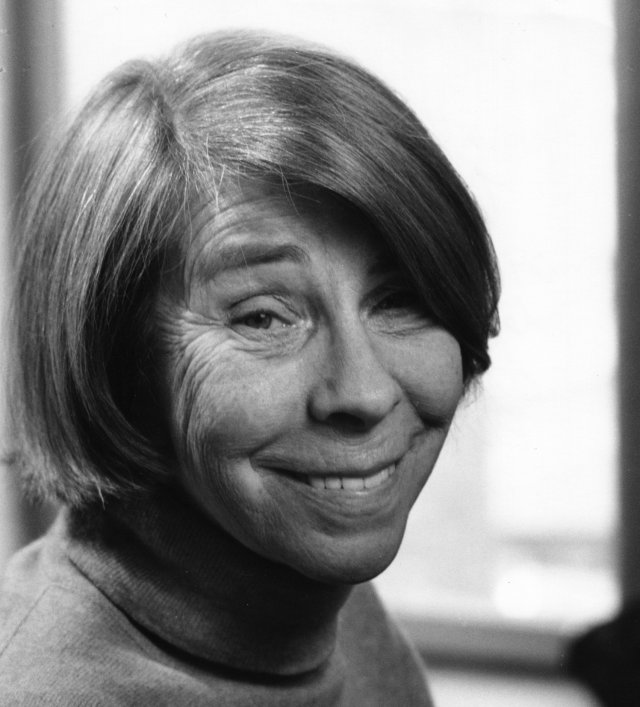 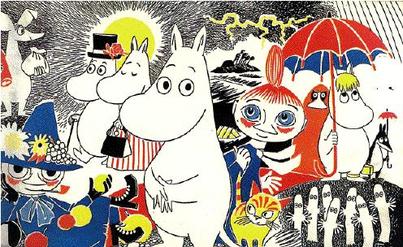 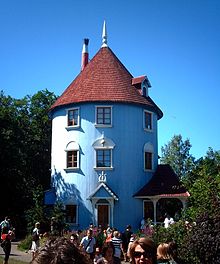 Tove Jansson
Very famous Finnish Swedish author
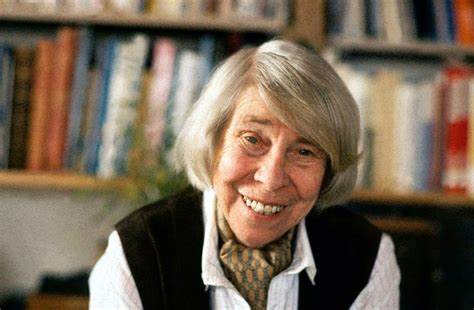 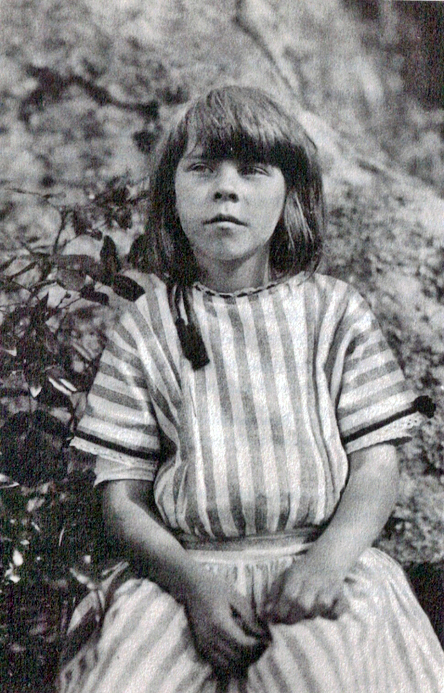 Young Tove -->
Tove Jansson
She was born in Helsinki 9 August 1914.
Tove Marika Jansson was a Swedish-speaking Finnish author, novelist, painter, illustrator and comic strip author.
Tove lived in cultural family when she was little. 
Her father was a sculptor and mother was graphic designer and illustrator. 
Tove died 27 June 2001 (Aged 86).
Old Tove -->
Tove´s Personal life
Her first love was Sam Vanni. He was painter.
Second relationship was 1940 with Tapio Tapiovaara. He was intellect and politician.
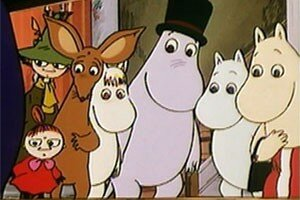 Moomins
Moomins are funny and empathic creatures.
They live in Moominvalley.
As you can see the Moomintroll is very simple and friendly.
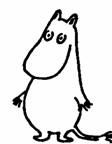